Александр Сергеевич
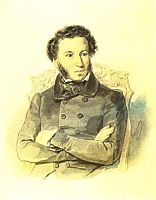 Пушкин
(06.06.1799 - 10.02.1837) 
Величайший русский поэт и писатель, родоначальник новой русской литературы, создатель русского литературного языка
Детство и семья Пушкина.
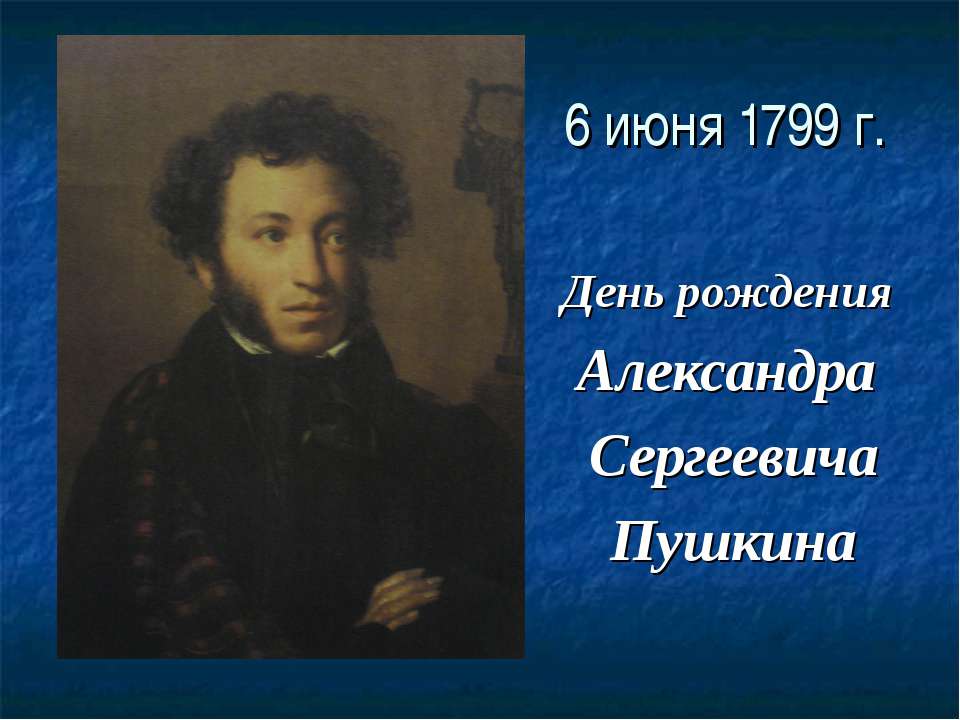 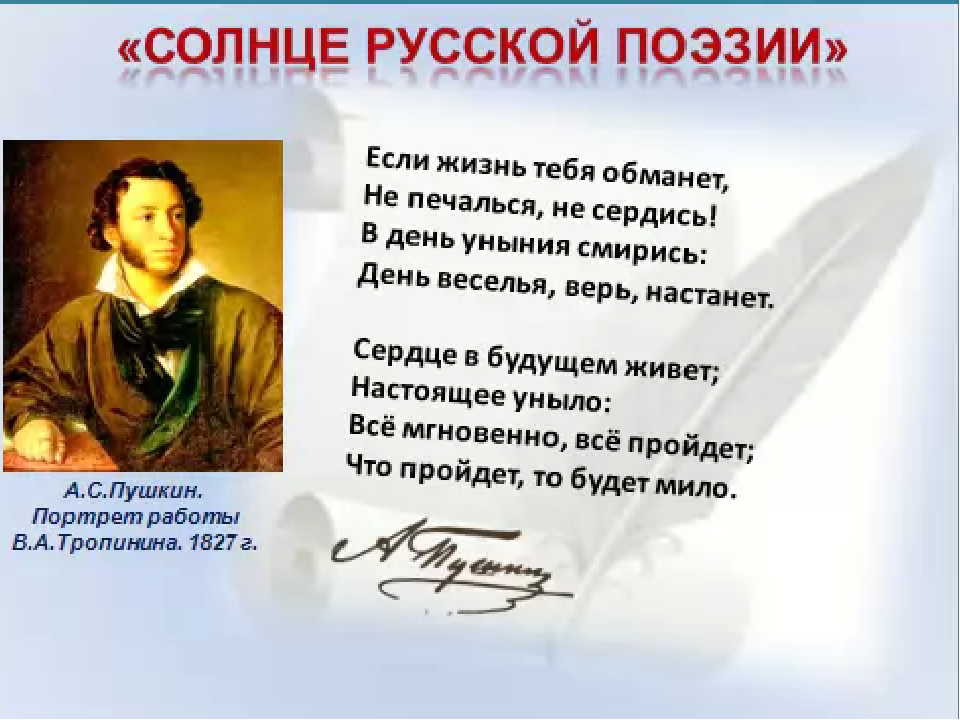 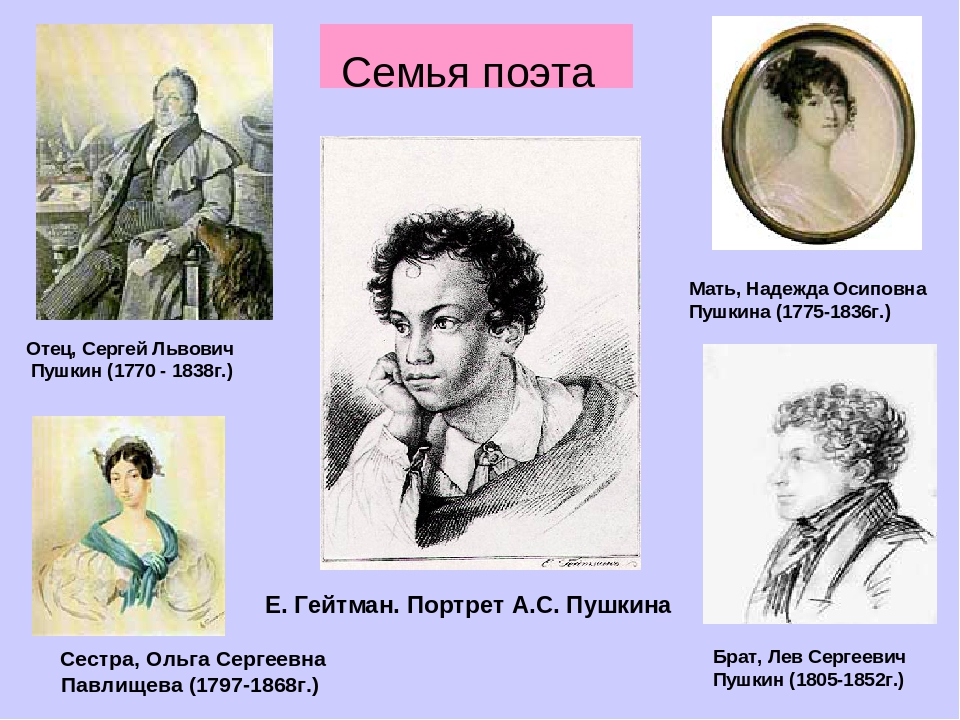 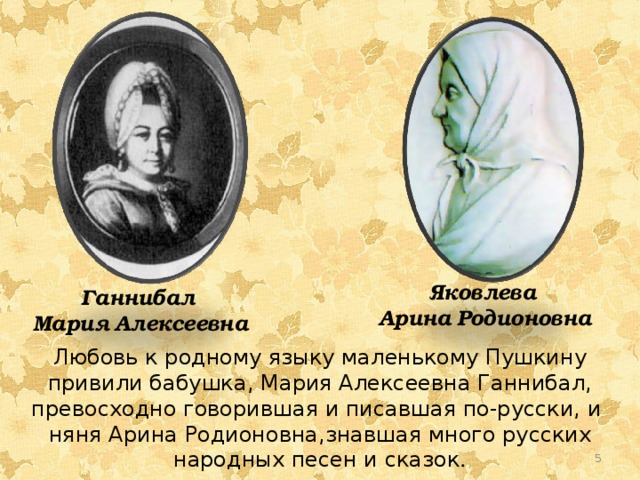 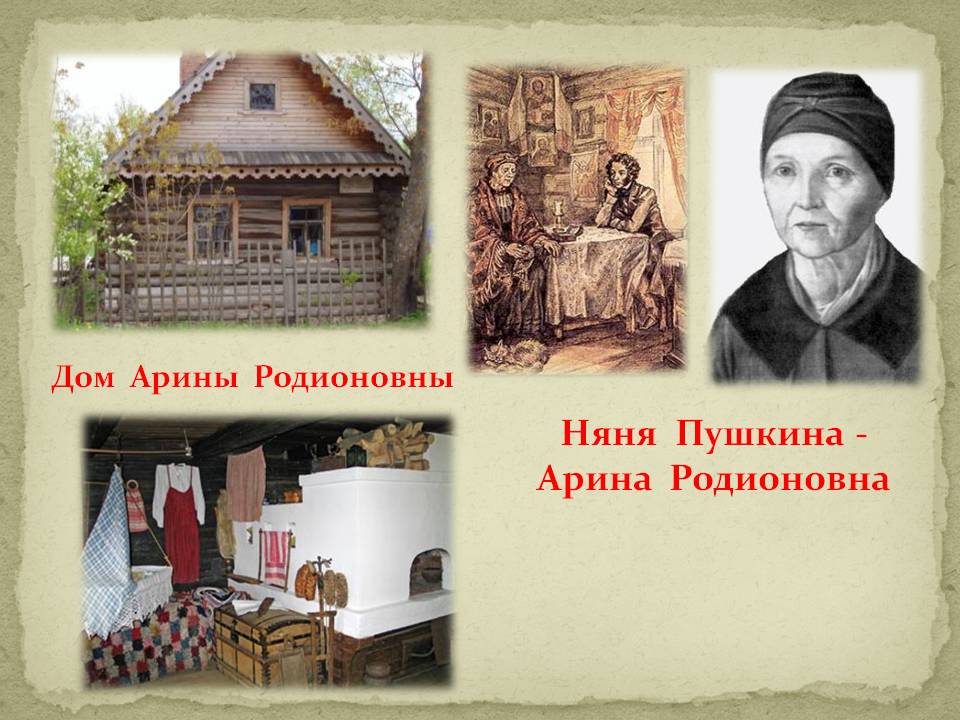 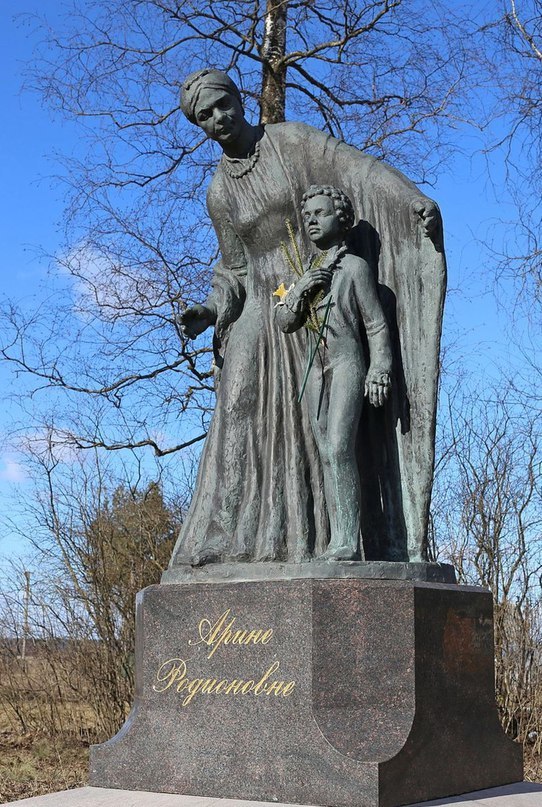 Няне
Подруга дней моих суровых,
Голубка дряхлая моя!
Одна в глуши лесов сосновых
Давно, давно ты ждешь меня.
Ты под окном своей светлицы
Горюешь, будто на часах,
И медлят поминутно спицы
В твоих наморщенных руках.
Глядишь в забытые вороты
На черный отдаленный путь;
Тоска, предчувствия, заботы
Теснят твою всечасно грудь.
То чудится тебе . . . . . . . . 
                                          1826г
Дом семьи А.С. Пушкина на берегу реки Мойка в Г. Санкт-Петербурге
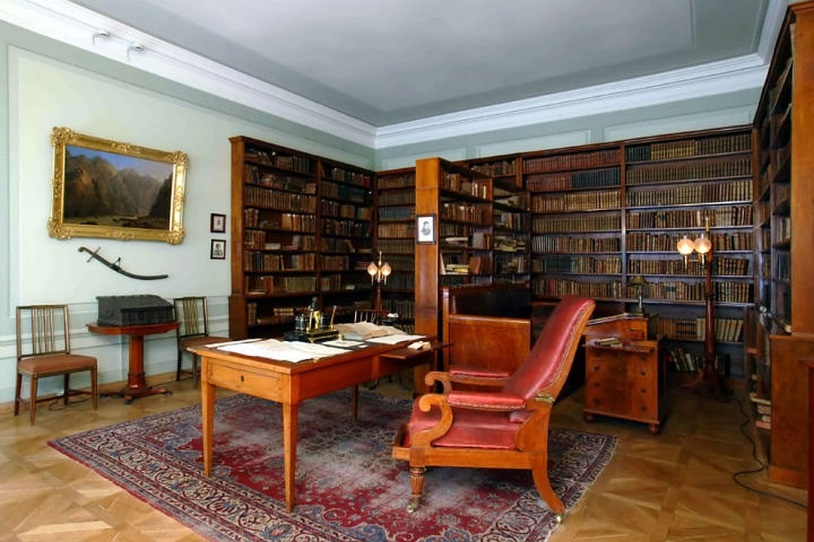 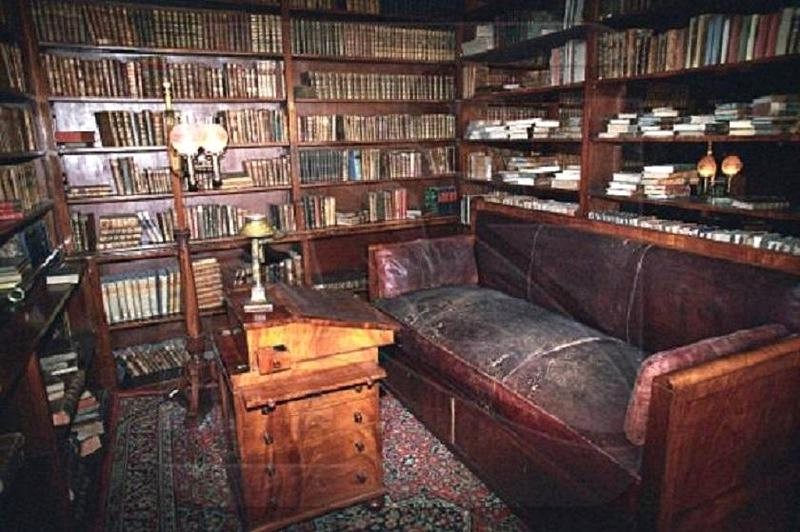 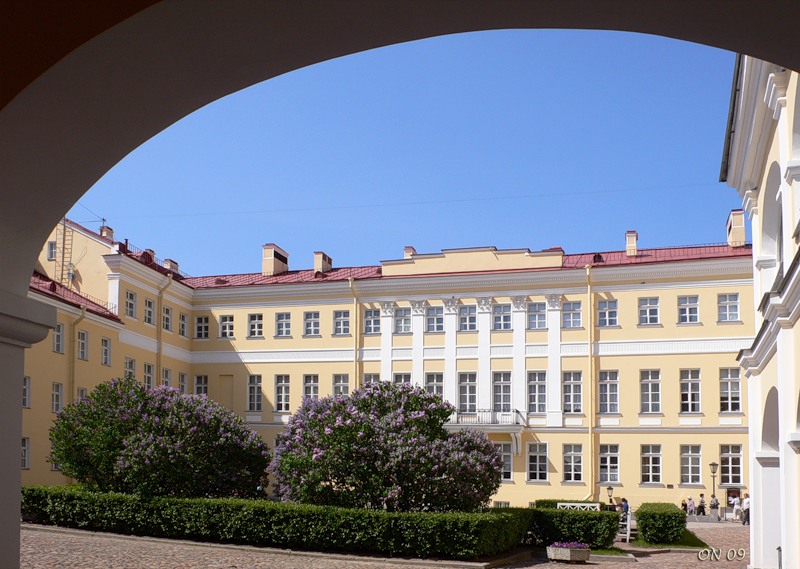 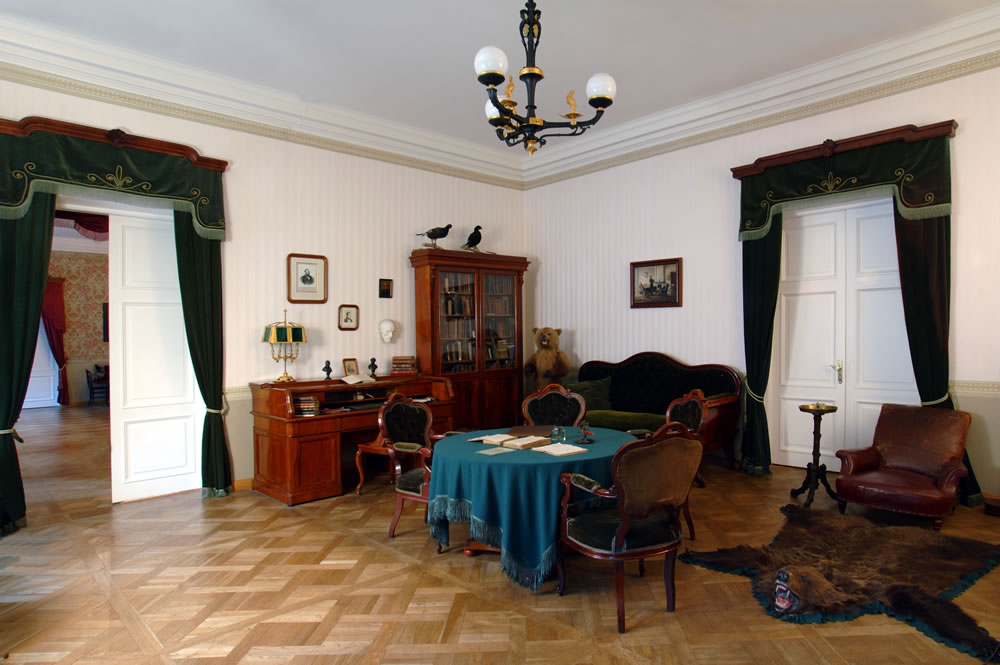 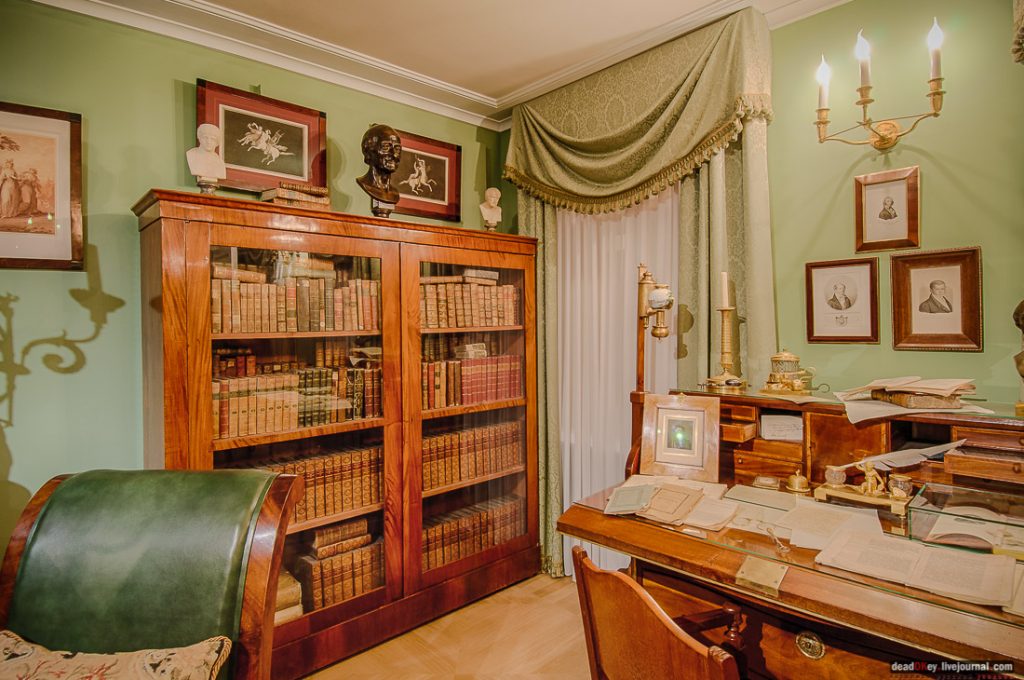 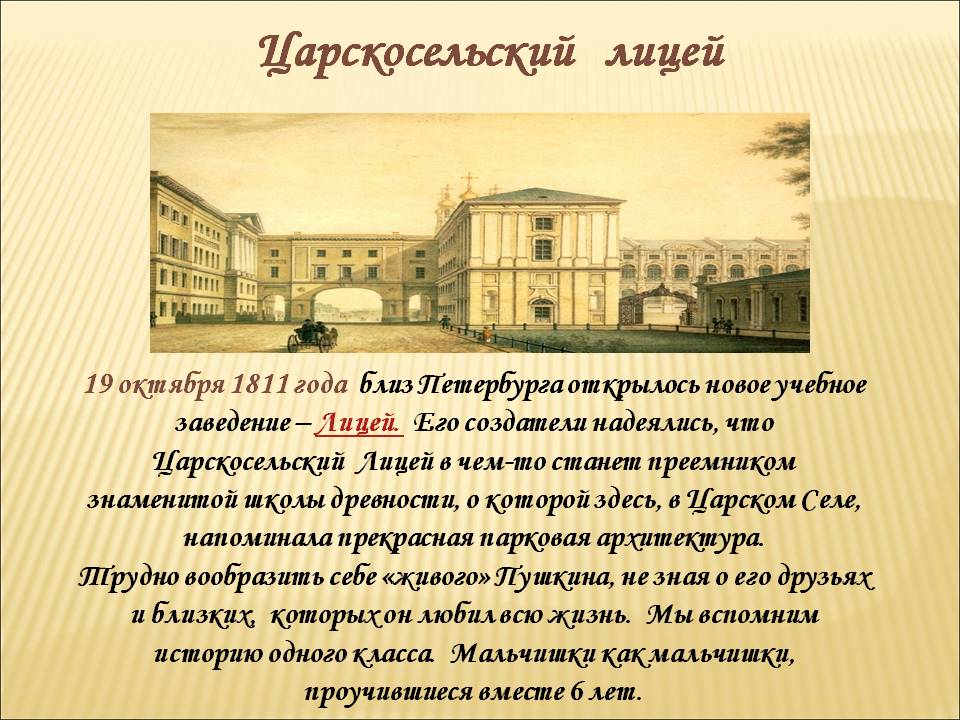 В 1811 г. Открыл свои двери Царскосельский лицей., основанный царем Александром Первым. Александр Сергеевич Пушкин Был в числе первых 30 учеников, поступивших в данное учебное заведение.
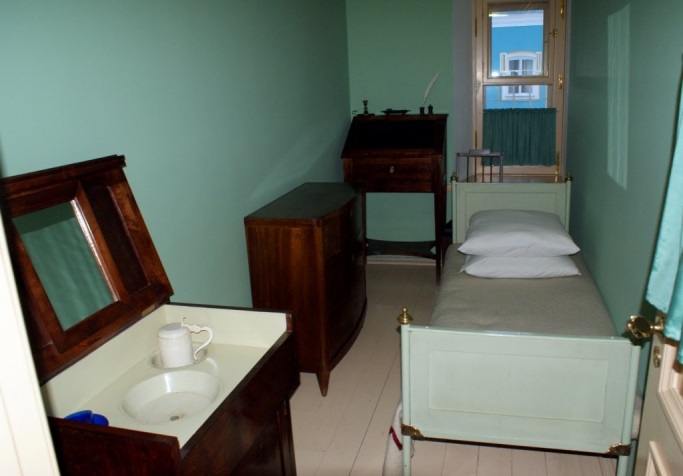 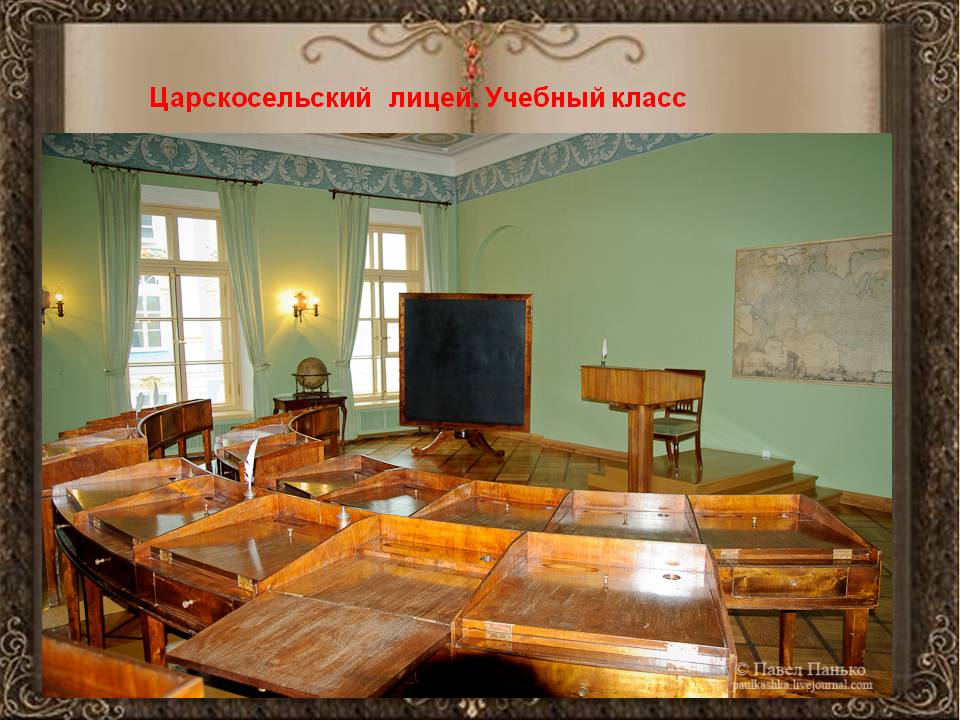 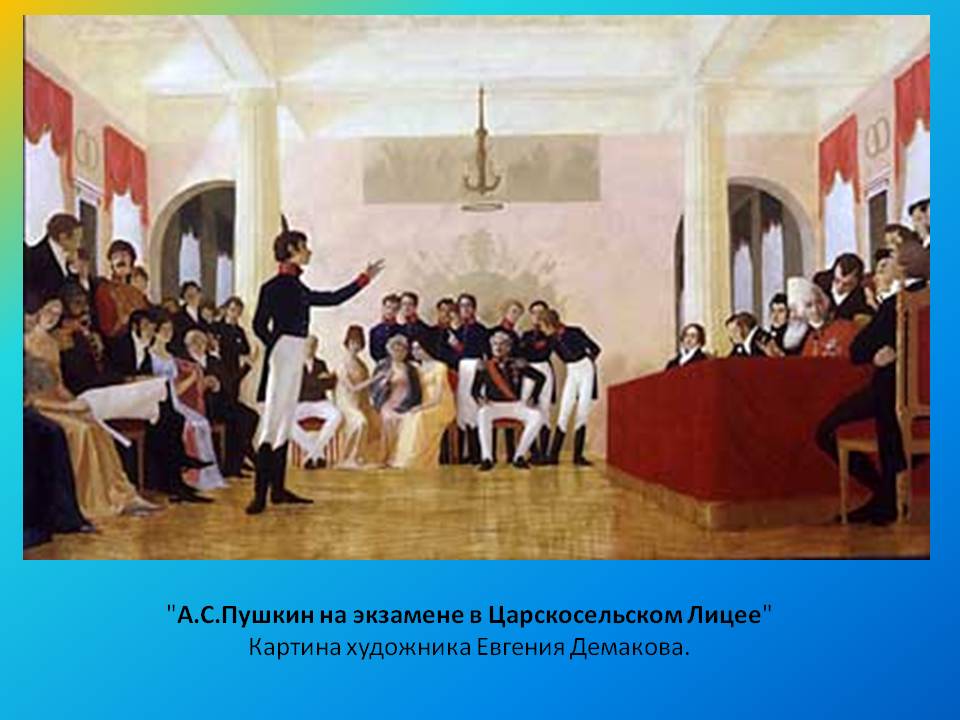 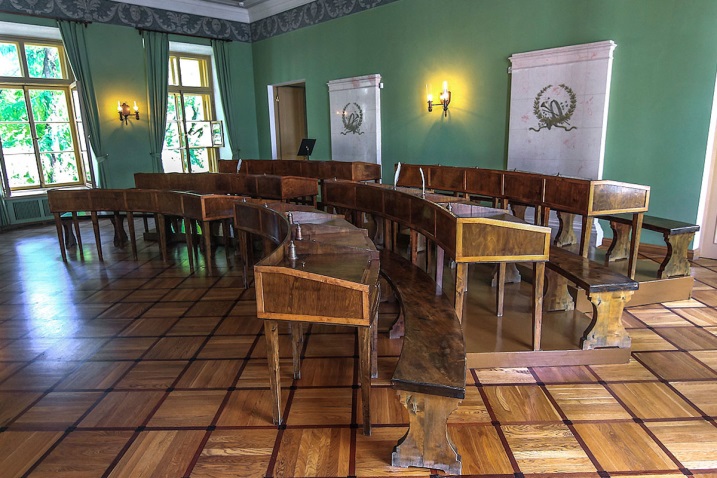 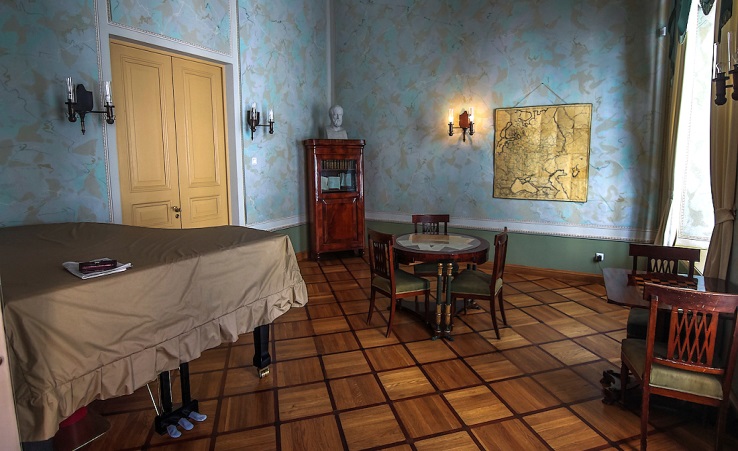 Зимой 1828-1829 годов на одном из московских  
балов А.С.Пушкин впервые встретил  
шестнадцатилетнюю Наталью Гончарову.
«Когда я увидел  её в первый раз,	
красоту её едва начинали замечать в свете.
Я полюбил её, голова у меня закружилась» ,-
                         писал поэт.
В марте 1830 года Пушкин сделал предложение 
и получил согласие Натальи Николаевны.
          10 февраля 1831 года А.С.Пушкин писал своему приятелю Н.И.Кривцову : «Мне за 30 лет. В тридцать лет люди обыкновенно женятся - я поступаю как
люди, и  вероятно не буду в этом раскаиваться».
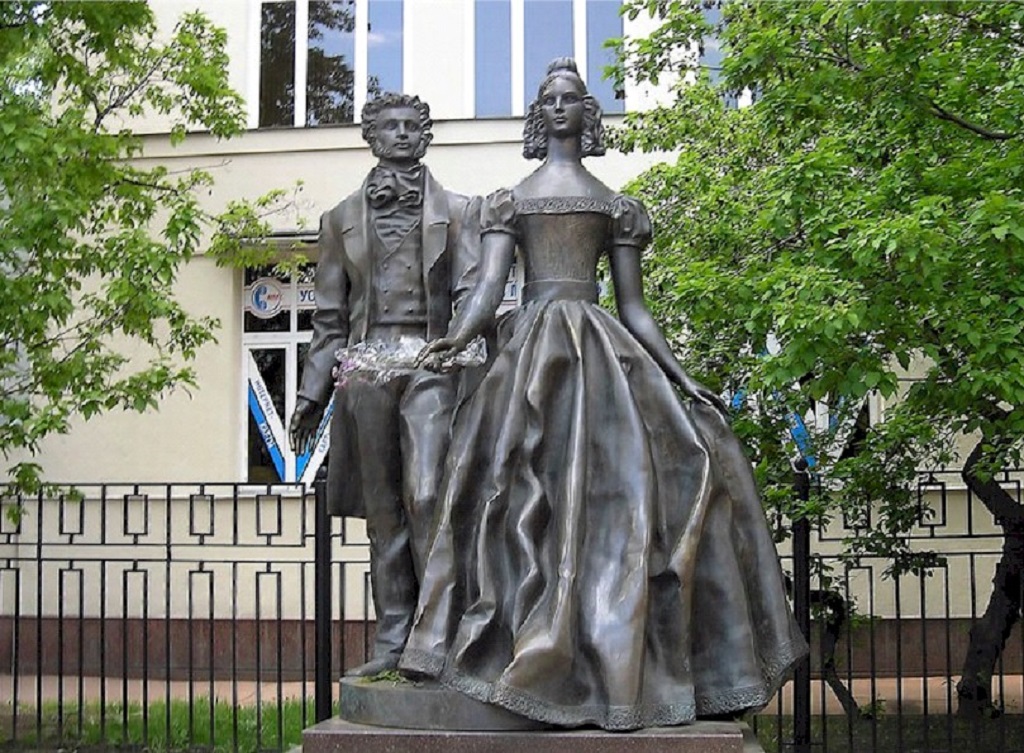 В мае 1829 г. Александр Пушкин  посватался в Москве к юной красавице Наталии Николаевне Гончаровой.
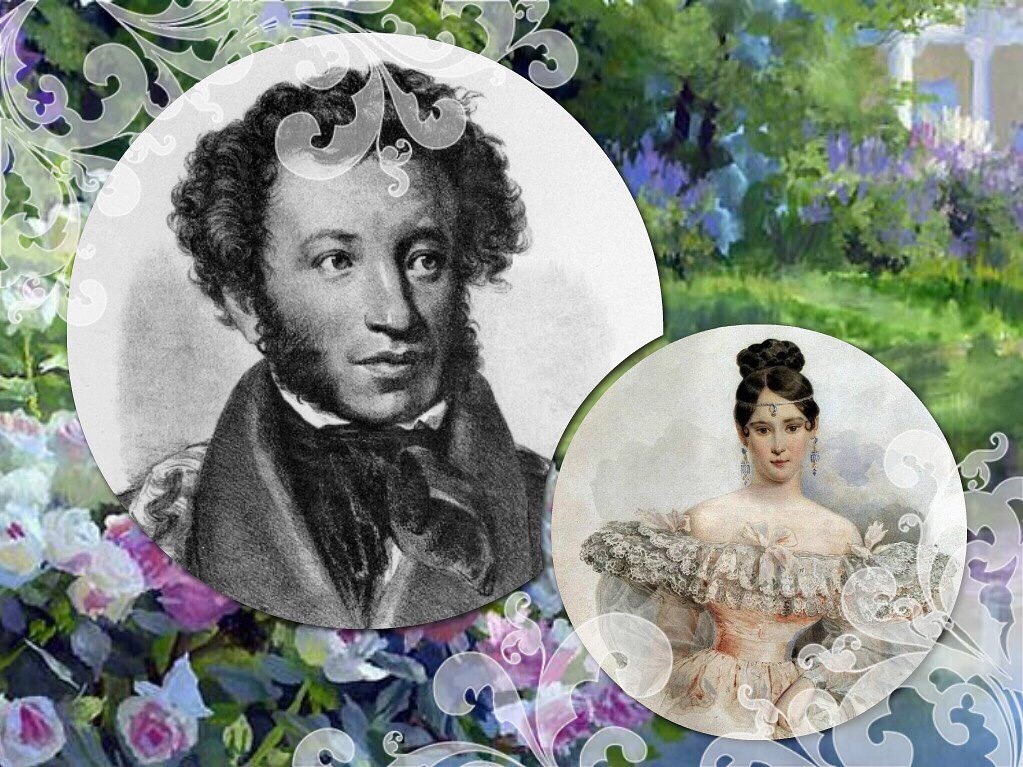 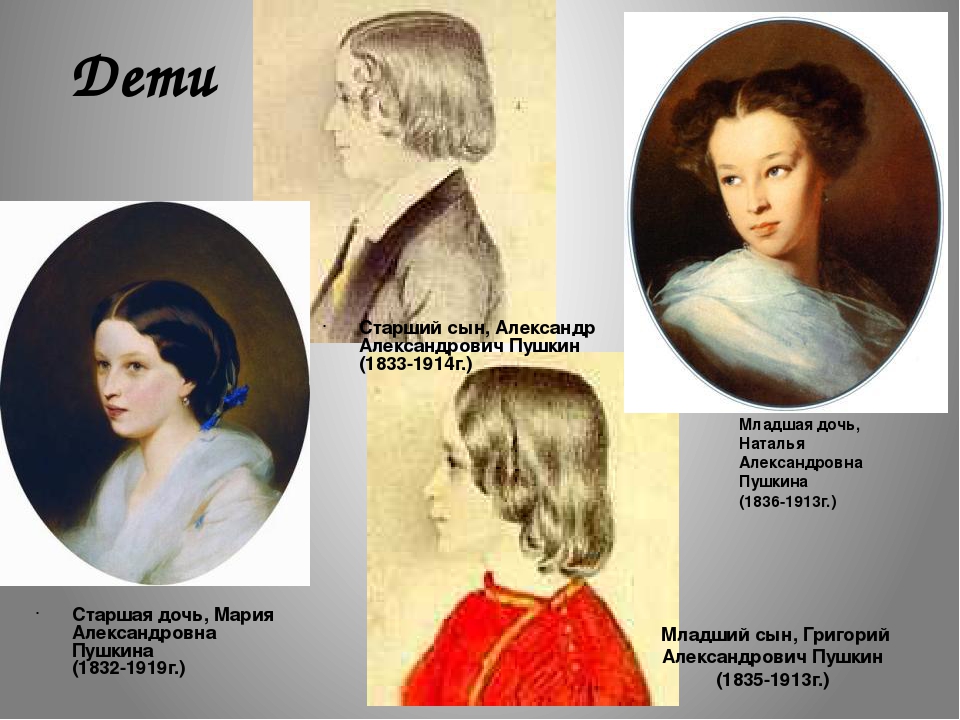 Семья Александра  Пушкина и
Натальи Гончаровой
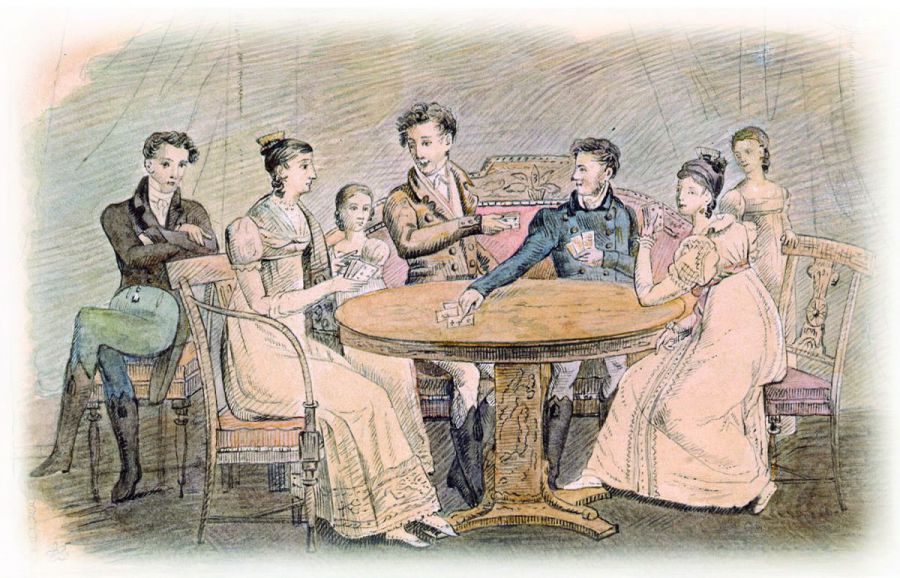 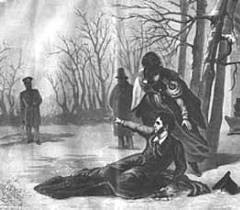 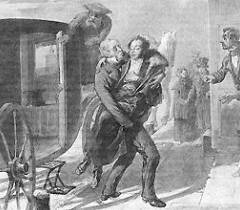 Дуэль с Дантесом состоялась 27 января 1837 года на Черной речке у Комендантской дачи.
Там Пушкин был смертельно ранен. В 2 часа 29 января (по новому стилю 10 февраля) 1837 года он умер. 

     5 февраля Пушкин был перевезен в село Михайловское и погребен у Святогорского монастыря.
Могила Пушкина
Памятники А.С.Пушкину
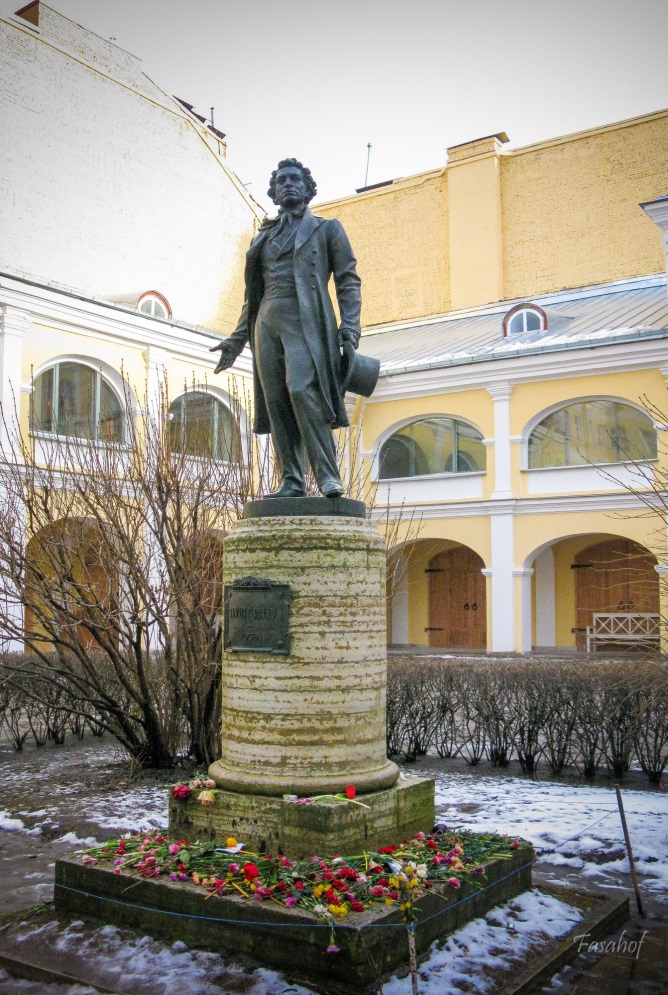 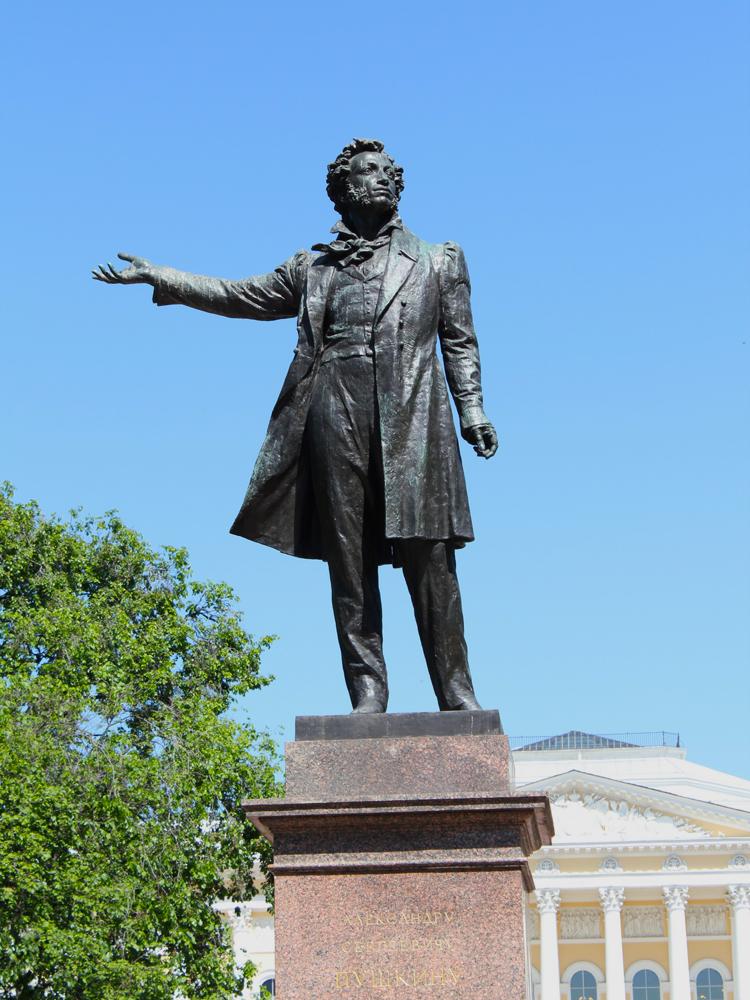 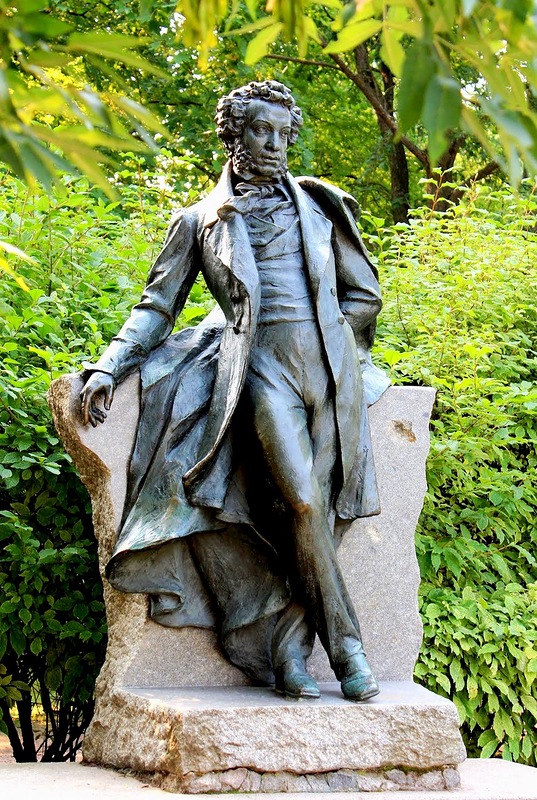 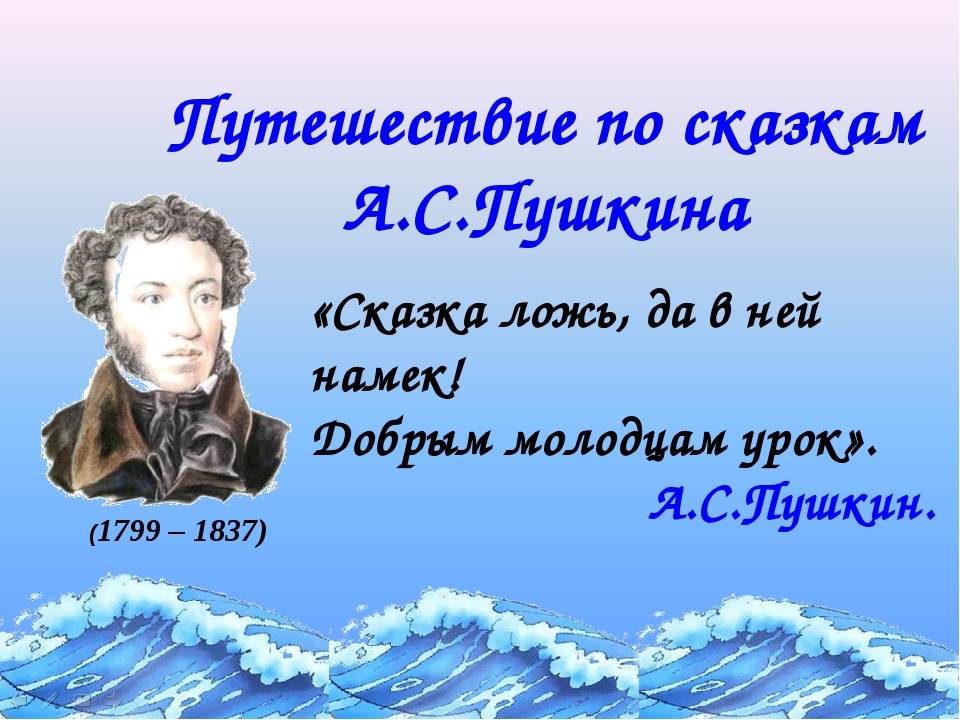 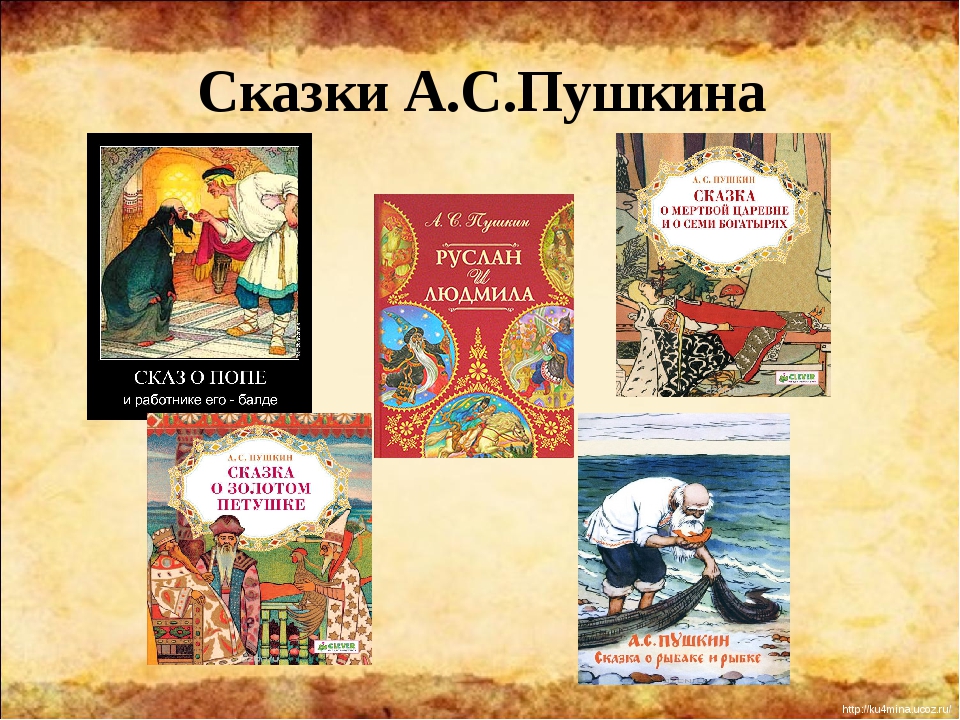 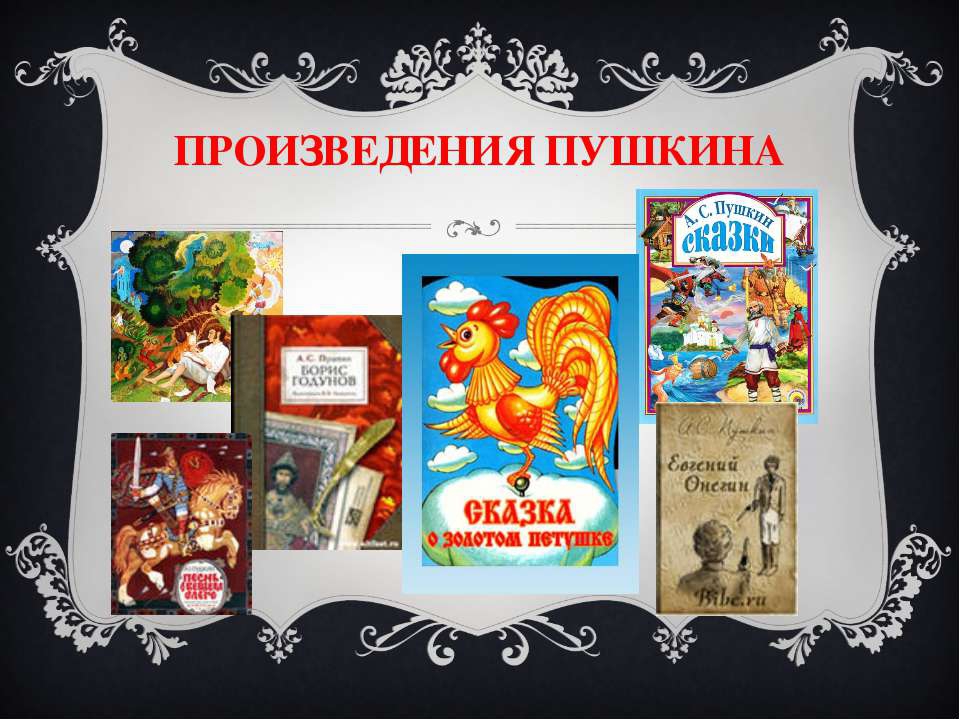 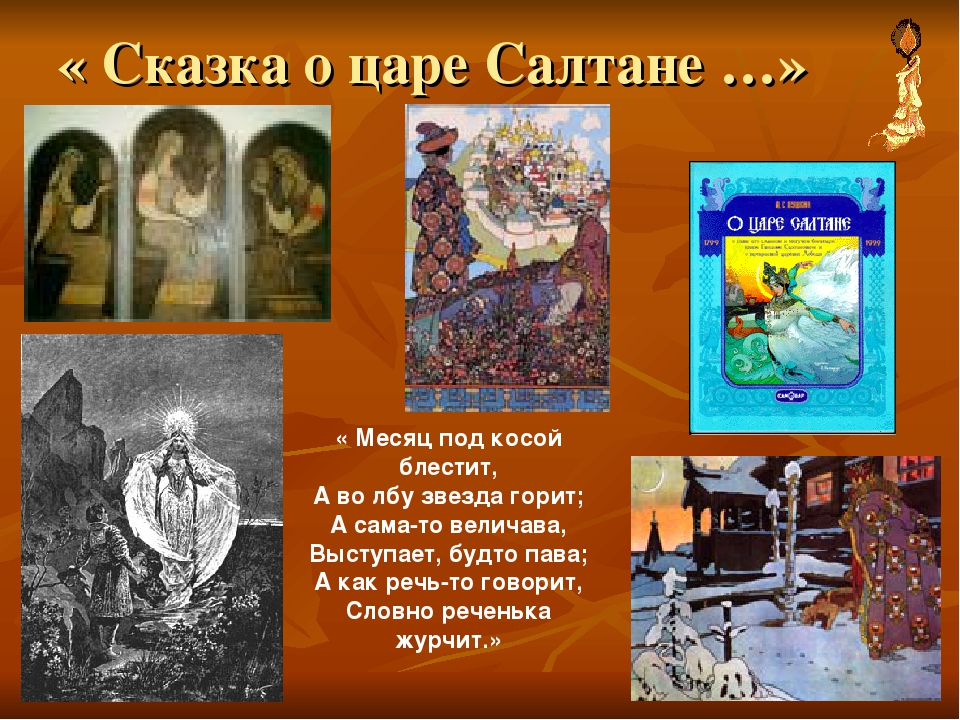 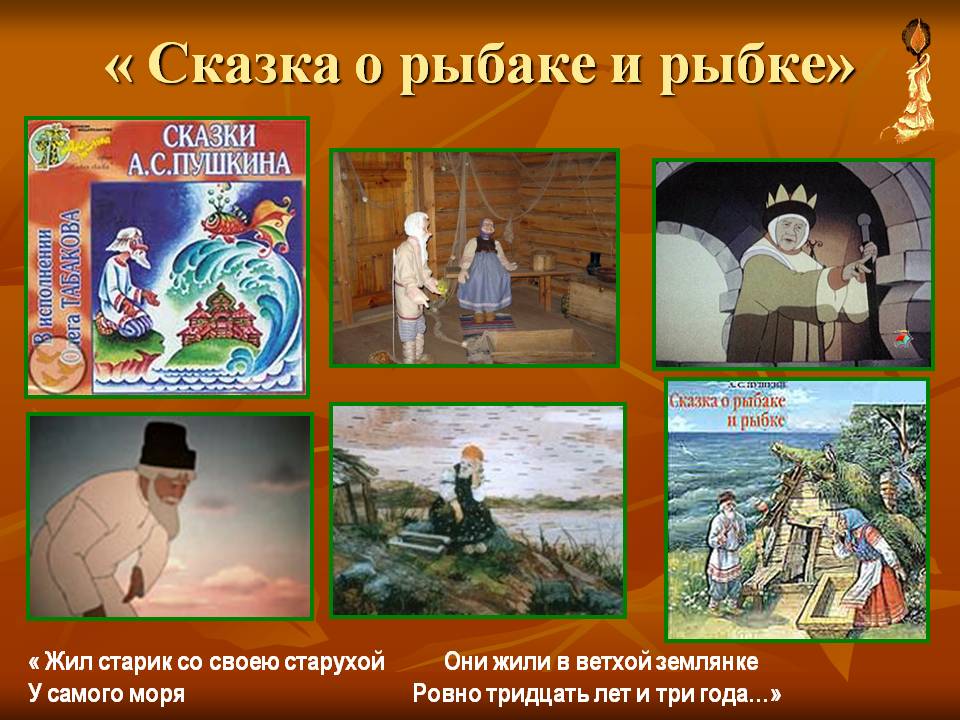 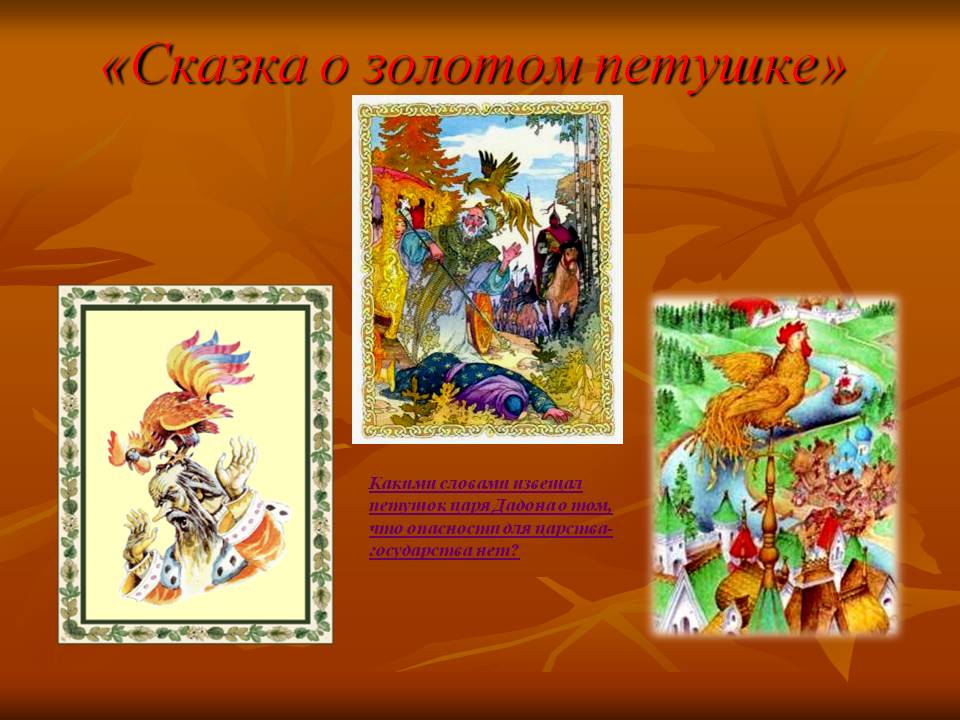 Угадай героя
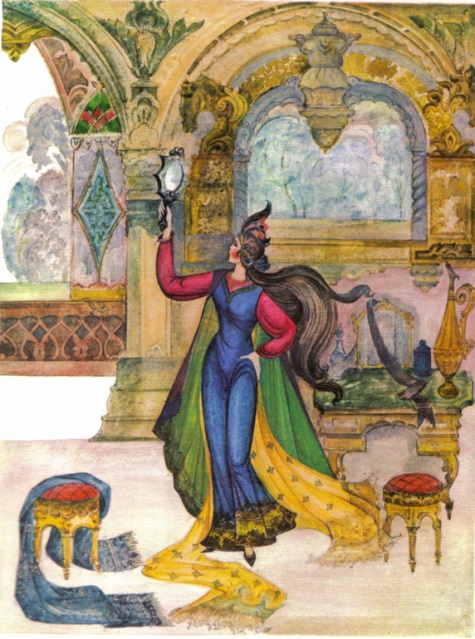 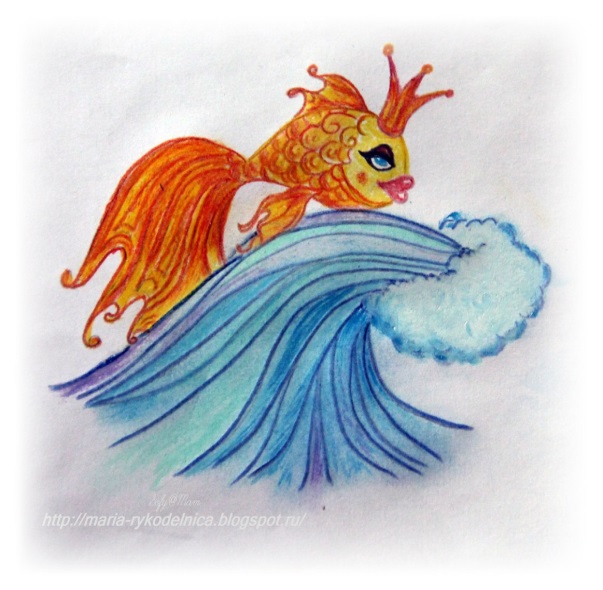 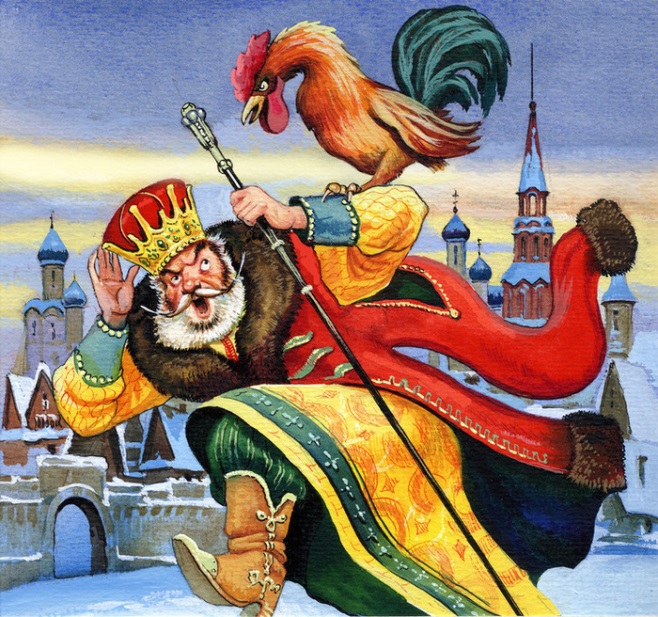 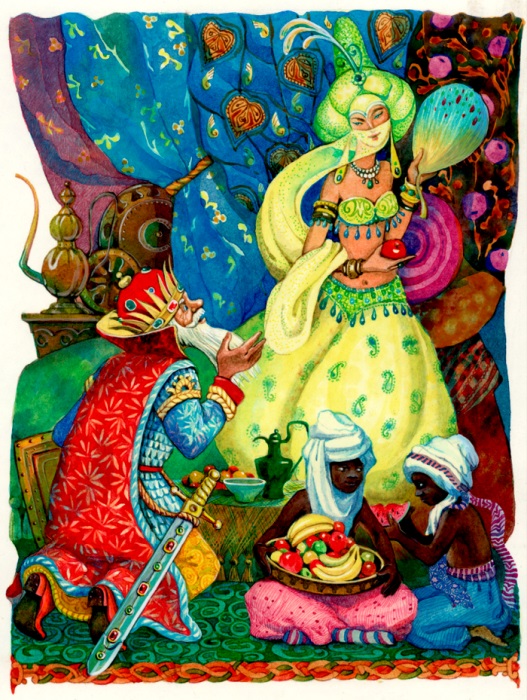 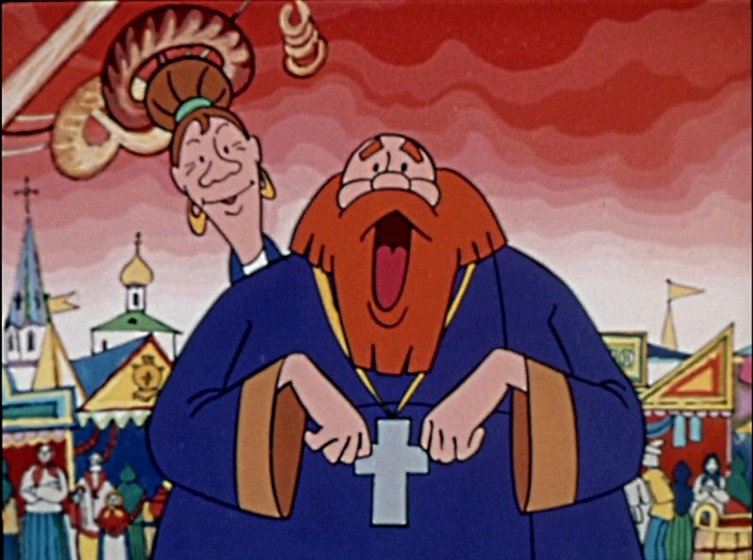 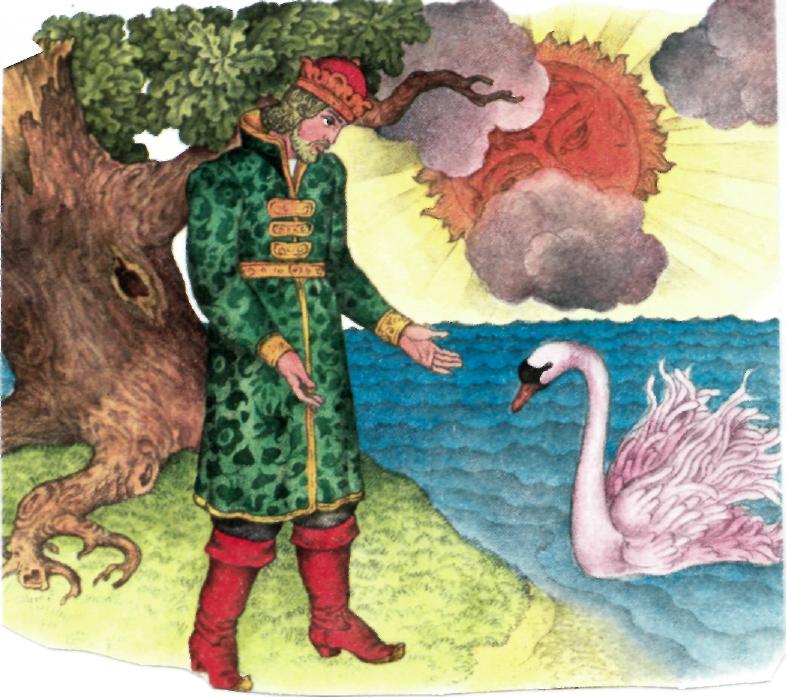 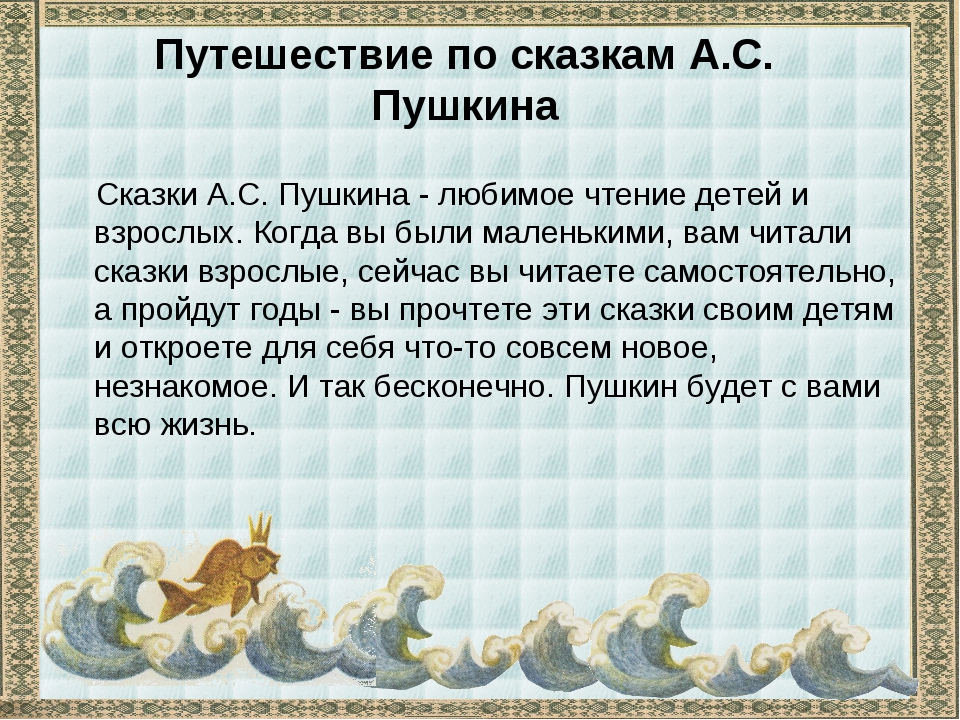 Спасибо за внимание !!